Jonas Kallestrup  ::  Paul Scherrer Institute
Introduction: proposed and future injectors
I.FAST Workshop on Injectors for Storage Ring Based Light SourcesKarlsruhe, 7.-8. March 2024
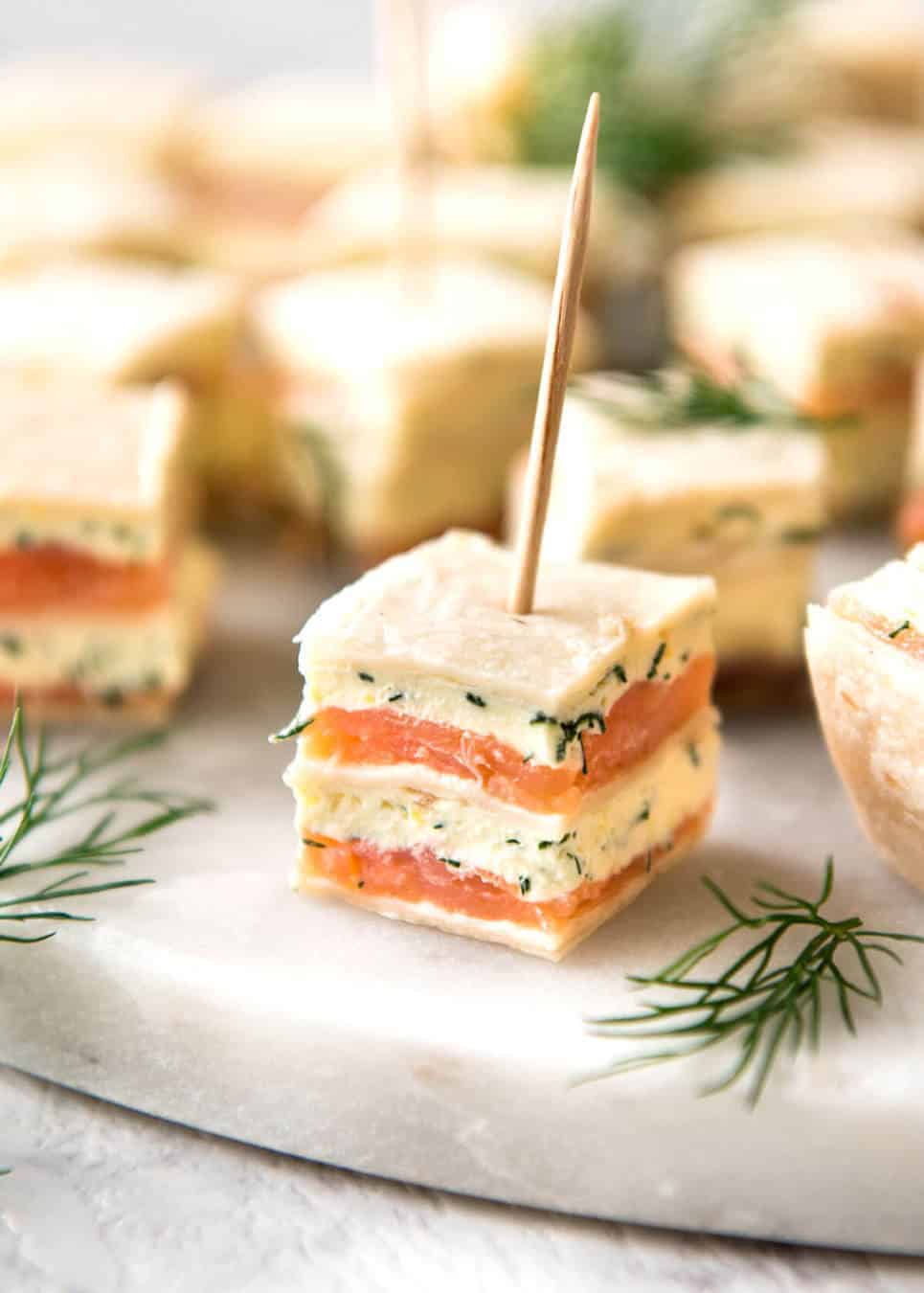 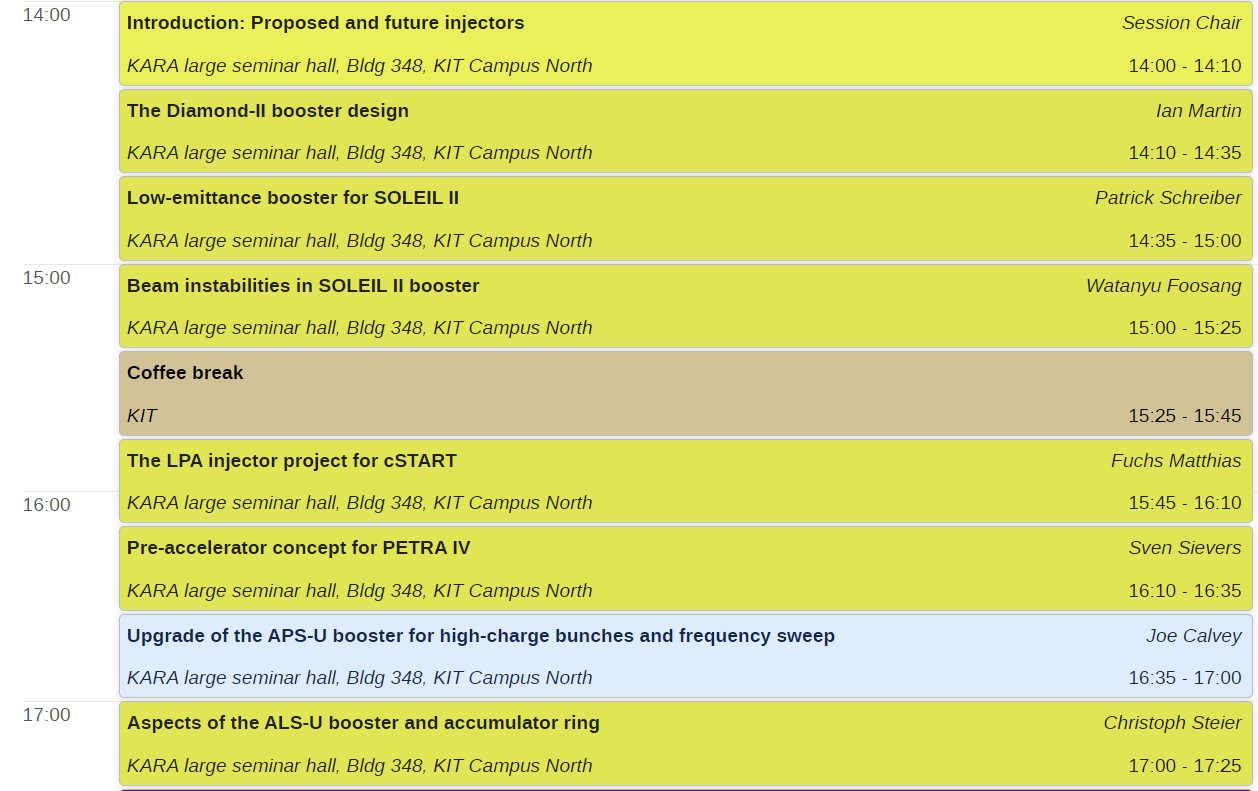 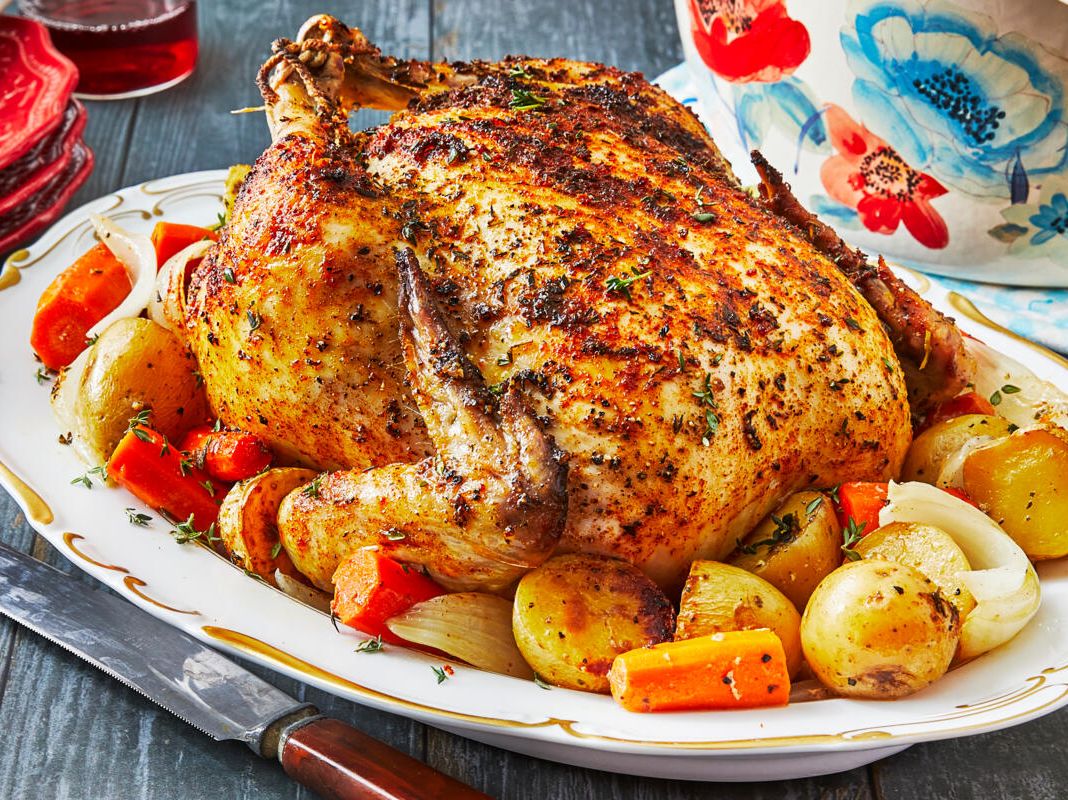 Page 2
It’s all about the aperture… 3rd generation storage rings
Physical aperture

Ideal dynamic aperture
Stable region of particle motion 
Limited by strong non-linear magnets

Dynamic aperture including machine errors
Deteriorated stable region of particle motion due to magnet errors, misalignments etc.
Physical aperture  (vacuum chamber)
Injected beam
Stored electron beam
Ideal dynamic 
aperture
Dynamic aperture
including machine errors
Page 3
It’s all about the aperture…3rd generation storage rings
Physical aperture

Ideal dynamic aperture
Stable region of particle motion 
Limited by strong non-linear magnets

Dynamic aperture including machine errors
Deteriorated stable region of particle motion due to magnet errors, misalignments etc.

What are current trends for new injectors?
Physical aperture  (vacuum chamber)
Stored electron beam
Injected beam
Ideal dynamic 
aperture
Dynamic aperture
including machine errors
Page 4
Booster synchrotrons for 4th generation storage rings
Page 5
Booster upgrades: modern machines in old tunnels
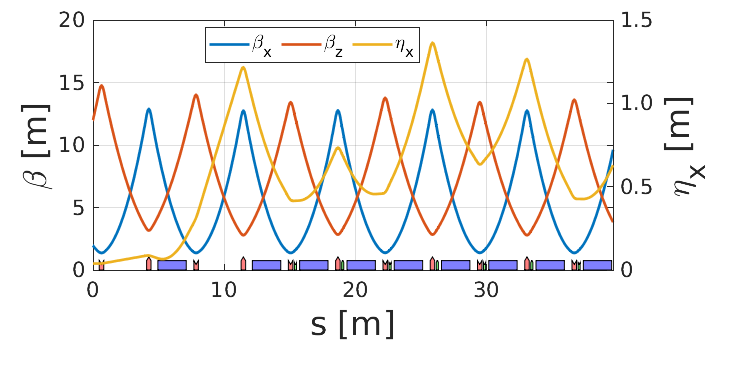 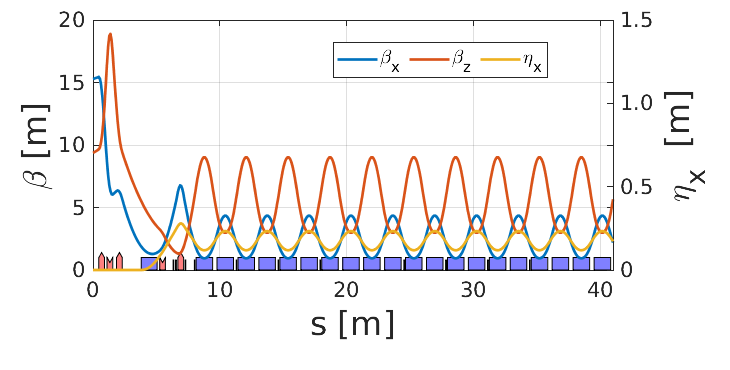 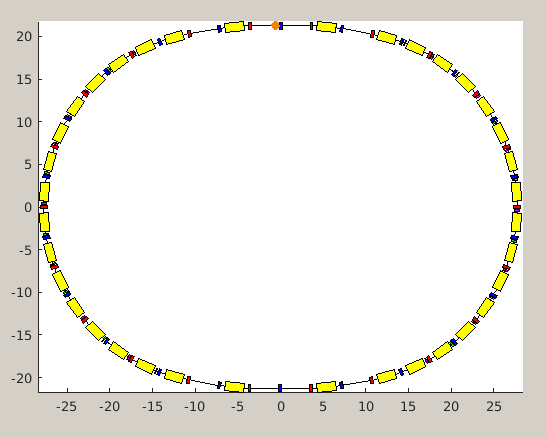 Modern boosters
Old compact boosters
Page 6
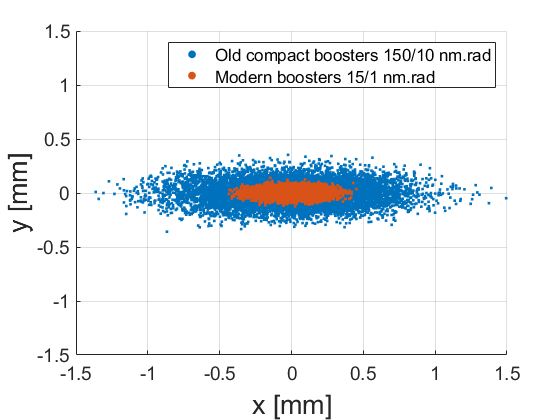 Page 7
Full-energy linacs
Page 8
Full-energy linacs as the optimum injector for accumulation
Table borrowed from https://doi.org/10.1007/s41365-023-01183-6
Photoinjector-based linacs can deliver outstanding beam quality
Low emittance
Short bunch length and low energy spread
Appropriate bunch charge for top-up
Slightly too low bunch charge for swap-out
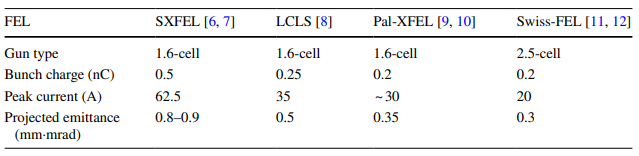 Geometric emittance        0.14	  0.09                 0.06                          0.05at 3.0 GeV (nm.rad)
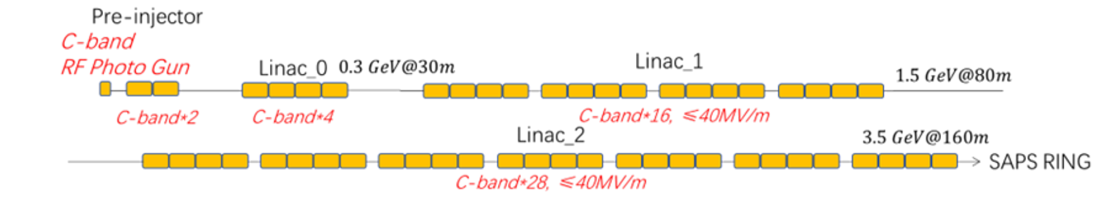 Figure borrowed fromhttps://doi.org/10.18429/JACoW-IPAC2023-TUPL111
Page 9
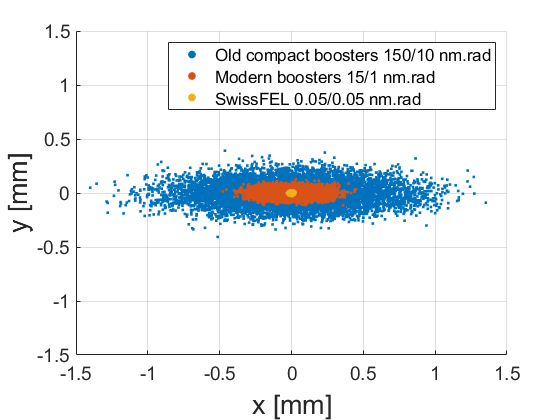 Page 10
Full-energy linacs as the optimum injector for accumulation
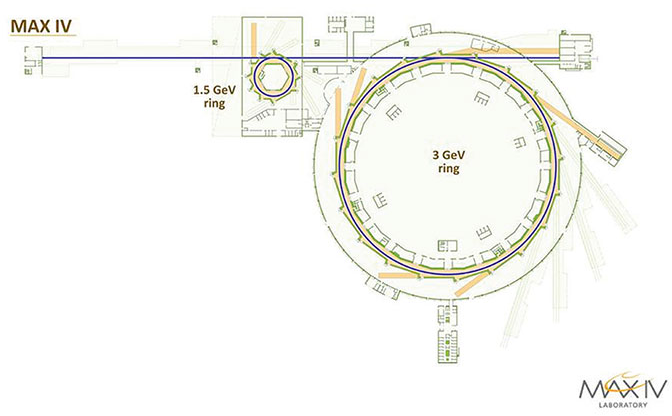 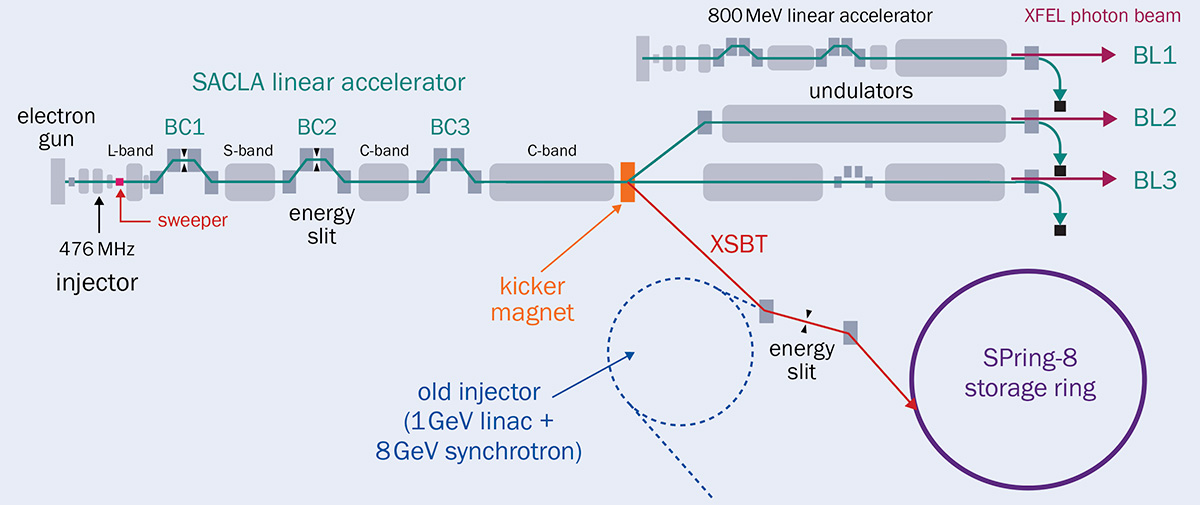 Page 11
Plasma-based injectors
Page 12
Plasma acceleration – the way for “green-field” injectors?
Performance of plasma-based accelerators is rapidly improving
High energy (several GeV)
Low emittance (< nm)
Low energy spread (< 0.1%)
Reasonable rep-rate (>10 Hz)
Low bunch charge
Low energy consumption
PETRA IV LPA-injector proposal
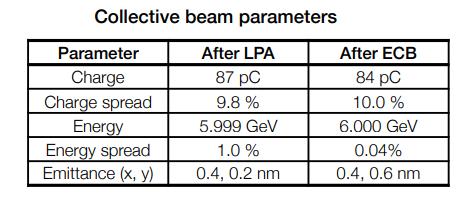 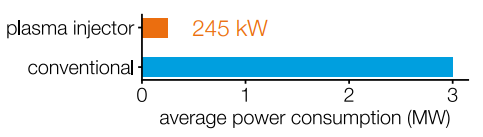 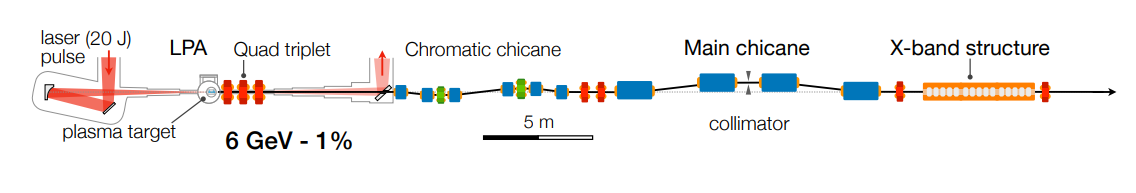 Figures borrowed fromhttps://doi.org/10.1103/PhysRevAccelBeams.24.111301 https://accelconf.web.cern.ch/fls2023/talks/mo4b2_talk.pdf
Page 13
Plasma acceleration – injector inside the storage ring (?!?!)
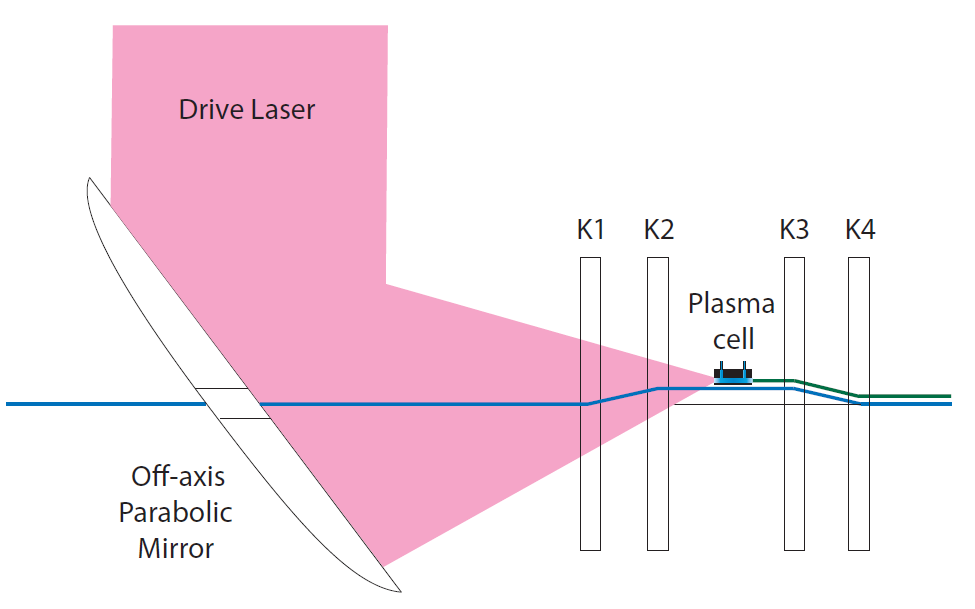 Idea by Masamitsu Aiba:
Plasma cell instead of septum magnet
High-power drive laser couples in to plasma cell using parabolic mirror
High-energy electrons are accelerated and injected into storage ring using 4-kicker bump



SLS 2.0 example parameters:
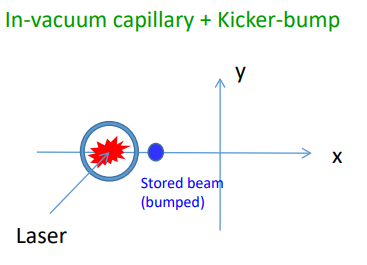 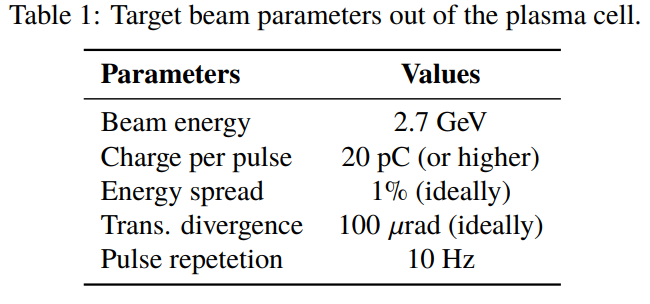 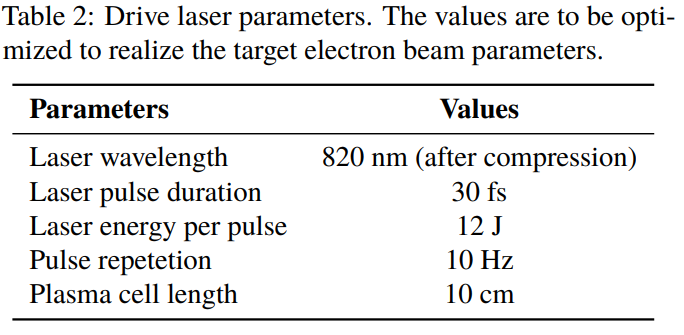 Page 14
References – all as clickable links!
Boosters and accumulators:
H.C. Chao, Design considerations of a high intensity booster for PETRA IV, IPAC’21, 2021
S. Liuzzo, A long booster option for the ESRF-EBS 6 GeV storage ring, IPAC’22, 2022
T. Chanwattana, Update on injector for the new synchrotron light source in Thailand, IPAC’22, 2022
A. Bukhtiyarov, Synchrotron Radiation Facility «Siberian Circular Photon Source» (SRF SKIF), Crystallography Reports, 2022
I. Martin, Beam dynamics studies for the Diamond-II injector, IPAC’23, 2023
M. Tordeux, Progress on the new booster for SOLEIL II, IPAC’23, 2023
Y. Lee, Beam dynamics in the booster synchrotron of Korea-4GSR project, NIM-A, 2024
L. Huang, Booster conceptual design of the Southern Advanced Photon Source, IPAC’23, 2023

Linacs:
MAX IV Detailed Design Report 
L. Wang, Hefei Advanced Light Source: A future soft x-ray diffraction-limited storage ring at NSRL, IPAC’18, 2018
T. Hara, Low-emittance beam injection for a synchrotron radiation source using an X-ray free-electron laser linear accelerator, PRAB, 2021
R. Dowd, Conceptual design of a future Australian Light Source, IPAC’22, 2022
Z. Dai, Design of S-band photoinjector with high bunch charge and low emittance based on multi-objective genetic algorithm, Nuclear Science and Techniques, 2023
X. Liu, Start-to-end simulation of the full energy linac injector for the Southern Advanced Photon Source, IPAC’23, 2023

Plasma:
S. Antipov, Design of a prototype laser-plasma injector for an electron synchrotron, PRAB, 2021
S. Antipov, First Start-to-End simulations of the 6 GeV laser-plasma injector at DESY, IPAC’22, 2022
E. Panofski, Status report of the 50 MeV LPA-based injector at ATHENA for a compact storage ring, IPAC’22, 2022
A. M. De la Ossa, The Plasma Injector for PETRA IV: Conceptual Design Report, presented at FLS’23, 2023
Page 15
Thank you for your attention!
Page 16